我國聽證制度之規範與實踐
羅傳賢教授
前言
．總統府人權諮詢會議曾於民國102年5月2日函請法務部瞭解行政程序法實踐情形。
  嗣法務部請各機關提供舉行聽證之情形，經統計曾舉辦聽證之機關主要為:國家通訊傳播委員會、中央選舉委員會、原子能委員會、經濟部、南投縣政府(大湳農村社區土地重劃聽證會)。
可見，行政程序法施行已歷經10多年，政府機關舉辦聽證的情形，仍然寥寥無幾，頂多偶而舉行公聽會而已。可見，公務員對聽證制度的原理及如何舉辦聽證的認知仍然不夠。
釋字第709號解釋--都更程序強制聽證！
都市更新事業計畫之核定，限制人民財產權及居住自由尤其直接、嚴重，本條例並應規定由主管機關以公開方式舉辦聽證，使利害關係人得到場以言詞為意見之陳述及論辯後，斟酌全部聽證紀錄，說明採納及不採納之理由作成核定，始無違於憲法保障人民財產權及居住自由之意旨。
都更程序強制聽證之理由
林錫堯大法官：現有之公聽會，未課予主管機關「斟酌與說理之義務」，不符正當行政程序。
陳春生大法官：防止「從聽證逃向公聽」。行政機關若作成與聽證結果不一致之處分，則此時行政機關所附記之理由必須有說服力，否則仍可能因違法而被撤銷。
葉百修、蘇永欽大法官—質疑：為何都市更新行政程序要求較其他一般行政程序特別？恐衍生餘波效應。
聽證之概念
1.聽證意義：
  決定機關在決定前，聽取（Hearing）兩造當事人及利害關係人意見，並提供對特定事實進行質證、辯駁之程序。。
2.理論基礎：
  以價值相對主義與寬容哲學為基礎，實現工具理性及溝通理性。
3.聽證的基本特性：時點的同一性
                                       意見的多樣性
                                       程序的公式性
                                       溝通的雙向性
歐美自然正義與行政程序法之關係
道 （自然正義；英國自古傳統）
      ↓
原則（正當法律程序；1791美憲法增補）
      ↓
法制（行政程序法；1946美、1976德國）
自然正義所衍生之實踐原則
1.任何人不得就自己的案件當裁判官（排除偏見原則）
2.任何人的辯護必須應被公平地聽取（雙方聽證原則）
聽證成為正當法律程序的核心。
聖經與聽證
早於1724年，英國某法院之判決就曾引用聖經的故事，並揭示謂：「上帝從伊甸園（Eden）驅逐亞當（Adam）時，同時也給予他們辯白之機會」（創世紀第3章）。
由此可見，聖經早已有聽取對立意見之自然正義。
聖經與聽證
聖經「箴言」第1章第5篇：

       賢明的人會聽取建言，增長學識。
       明理的人會博採周諮，謀取良策。
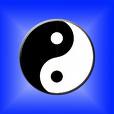 陰陽二氣互相沖和、互相消長
對立不同事物，背後存有共同相通之基礎 。
陰陽相互對立排斥又互相依賴（interdependence）。。
陰成就陽，柔成就剛。
老子的對立轉化原理與聽證
老子認為，萬物各具形象，各有名分，有形象，有名分，便有分別。例如多少、長短、久暫、高下、前後、遠近、善惡、美醜、愛恨、利害、曲直、敝新、損益、盈沖、巧拙、雌雄、黑白、榮辱、禍福、奇正等一切相互的對待相反，但在自然迴旋的規律中，卻是相互為用，互為因果。
此與聽證應聽取正反雙方意見，以求互補互賴，發現真實之基本原理完全相通。
老子一元論思想與聽證
老子認為萬物都是一個不可分割的整體，這個整體性便是「一」的概念
一元論的智慧在提供：讓衝突的兩造在「異中求同」，進而達成默契與共識；及在變動中求精進，視衝突為一種成長的機會。 
此與聽證程序應平等對待當事人，及對當事人有利及不利之情形，一律注意之一體性考量原則相通。
老子虛靜柔弱思想與聽證
老子教導管理者應以重民意為施政目的，其主張的此與聽證之重諮商民意相合。
至於手段應用上，老子綜合了一切清靜自然、寧靜無為、謙卑濡下、功成不居等自然原理，而強調柔弱勝剛強、保持完整、不執著、準備讓步等，此與聽證的正當程序講求按部就班處事之原則，不謀而合。
老子無為自律內控思想與聽證
老子主張無為而無不為，不爭正是爭取與選擇最有利決策的時間及空間的主動力。即政府的作為以不干擾人民為上策，政府的職責在於輔助人民，功成事遂，百姓並不感到政府力量的存在，反而覺得是自我發展的結果。
此與正當程序聽證制度主要為排除偏見，達成裁決公正、防止恣意的特徵相合。
美國聽證之分類
正式聽證：
  審訊型的聽證、準司法式的聽證、裁決式的聽證、或對造型的聽證等。

非正式聽證：
  辯明型的聽證、準立法式的聽證、陳述的聽證、法規制定的聽證等。
聽證與公聽會之差異
聽證，得舉行辯論、交叉詰問，並基於紀錄    作成決定，具裁決性質；
公聽會，僅廣泛聽取專家學者、利害關係人、及有關團體政府代表等意見的程序，僅具諮詢性質。
最高行政法院101年判字第514號判決（ECFA公投案）-1
「公聽會」與「聽證」均係行政主管機關於作成行政處分前，為聽取當事人、利害關係人或有關之學者專家、社會公正人士等意見，俾收集思廣益、博採周諮之效，並使行政行為符合公正、公開、民主、透明暨利於行政決定之實踐所進行之程序。
「公聽會」乃行政主管機關作成行政決定前，廣泛收集民意，以資參考之制度，屬諮詢之性質。
「聽證」，其性質類似於訴訟程序中之「言詞辯論」程序，而行政機關作成經由聽證之行政處分或其他行政決定時，除參酌依行政程序法第一章第六節「調查事實及證據」所得外，並應斟酌全部聽證之結果，依論理及經驗法則判斷、裁決，所作成之行政處分並應以書面為之，通知當事人。
最高行政法院101年判字第514號判決（ECFA公投案）-2
「聽證」對行政機關具有相當之拘束力，經由「聽證」，無須踐行行政程序法第39條「通知相關人到場陳述意見」規定，行政機關即得據以作成限制或剝奪人民自由或權利（行政程序法第102條），其與「公聽會」僅屬諮詢之性質，自屬有別。
參諸土地徵收條例第10條第2項前段及同條第3項規定，益見「公聽會」與「聽證」兩者之性質及法律效果確有不同，是法規明文規定應舉行「聽證」者，不得以「公聽會」代之亦明。
計畫確定程序聽證
行政程序法第163條所稱之「行政計畫」，並非所有的行政計畫均須經過「計畫確定程序」，而是必須符合第164條第1項所定適用範圍之三個要件者，才應適用計畫確定程序。
計畫確定程序聽證之目的，在對未來之事項為預先之規劃，且由於其客體涉及多數行政機關之權限及多數利害關係人之利益。因此，計畫確定程序聽證重在彙整、溝通及協調各種不同意見並調和利益衝突。
我國各作用法中的公聽會
立法院職權行使法第9章：委員會公聽會之舉行
文化資產保存法第34條：公聽會
環境影響評估法第12條：公聽會
土地徵收條例第10條：公聽會
都市更新條例第10條：公聽會
貿易法第8條：公聽會
聽證制度之功能
1.詳盡調查，發現真實
2.監督行政，避免恣意專斷
3.平等參與，增進人民信賴
4.界定公共利益之內涵
何謂公共利益？
1.實質論：社會上大多數成員事實上的利益。
2.過程論：客觀的法規範下，社會上各個成員事實上利益，經由複雜的交互影響過程，所形成理想的整合狀態。（最高行政法院判決）
實質論之缺點：因公共利益之內涵，具有多義性及變動性，如採實質論，會發生本位主義及公說公有理，婆說婆有理，最後可能須訴諸多數決才能解決的窘境。
公共利益的界定
界定公共利益的具體內涵，最佳方法為過程途徑，即透過正當程序進行：
1.代表相對之利害關係的兩造當事人以平等參與和光明正大為基本精神，進行公共對話。
2.經過論爭過程，不斷地予以質疑、時時補充和修正之。
公共利益的界定
即公共利益的界定，應經由嚴謹的行政程序，在資訊公開及賦予民眾公平公開參與、溝通或協商下，最後所獲得的共識之謂。
聽證具有中立性工具，及為實體結果之正當化提供依據之價值，故行政聽證是界定公共利益內涵之手段，也是正當行政程序的核心。
質言之，透過正當行政程序所決定的少數人利益，亦為公共利益。
辦理聽證之法源依據
1.法規明定應依聽證紀錄作成處分者
  本法第108條規定：「行政機關作成經聽證之行政處分時，除依第43條之規定外，並應斟酌全部聽證之結果。但法規明定應依聽證紀錄作成處分者，從其規定」。
  本條但書規定，若是法規明訂應依聽證紀錄而做成決定者，此時效力甚強，因為聽證紀錄具有拘束行政機關決定之效力，尤其法律如果是明文規定應依聽證紀錄做出決定，結果行政機關，卻不依照聽證紀錄的結果可能造成無效，因為這個處分對於證據之採用有重大明顯的瑕疵。
辦理聽證之法源依據
2.法規明文規定應舉行聽證者   
如：
  土地徵收條例、
  國家通訊傳播委員會組織法第9條7項，         公民投票法第10條之規定。
辦理聽證之法源依據
3.依受處罰者之申請，經行政機關同意舉行聽證者
  如行政罰法第43條規定：「行政機關為第二條第一款及第二款之裁處前，應依受處罰者之申請，舉行聽證。但有下列情形之一者，不在此限：一、有前條但書各款情形之一。二、影響自由或權利之內容及程度顯屬輕微。三、經依行政程序法第一百零四條規定，通知受處罰者陳述意見，而未於期限內   陳述意見。」
第一款為限制或禁止行為之處分；第二款為剝奪或消滅資格或權利之處分。
辦理聽證之法源依據
4.行政機關認為有舉行聽證之必要者
  本法第107條第2款規定：「行政機關認為有舉行聽證之必要者，舉行聽證」。
  亦即，即除非法規有明文規定應舉行聽證者，否則聽證宜否舉行，屬行政機關之職權，由行政機關斟酌有無必要，裁量決定之。
得免辦聽證之情形
如未舉行聽證，仍能維護當事人之重大權益，或若舉行聽證而並無實益者，為行政效率考量，得免辦聽證。以都市更新為例，符合下列情形者得不舉行聽證：
1.都市更新事業計畫以獲得全體土地及合法建築物所有權人之同意者。
2.土地及合法建築物全數為公有者。
  其次，對於涉及個人隱私、營業秘密以及國家安全等情形而不宜公開舉行聽證者，應不舉行或改開秘密聽證。
舉行行政處分聽證之指導原則
1.公開原則
   如聽證之公開顯然有違背公益之虞或對當事人利益有造成重大損害之虞者，例如：公開顯然有害於善良風俗與公共秩序，或公開將嚴重影響當事人名譽、信譽或經濟利益等權利或利益，則主持人得依職權或當事人之申請，決定全部或一部不公開。
舉行行政處分聽證之指導原則
2.公正原則
   程序公正就是要求行政程序對當事人應當不偏不倚，使當事人受到同樣的對待。
 本法第1章第4節「迴避」規定及第47條第1項禁止程序外片面接觸，即是基於「公正」要求予以法制化。
舉行行政處分聽證之指導原則
3.職能分離原則
  行政機關內部在同一行政處分案件中從事調查取證、主持聽證會與行政決定的行政人員三者間應彼此獨立，各司其責，不得從事與其職權不相容的活動。其目的在於能使專業訓練和經驗豐富之程序主導者作出合理的判斷。
      案件調查人員→舉證責任
            聽證主持人→公平性義務
      行政首長→政治責任
舉行行政處分聽證之指導原則
4.直接言詞原則
參與案件事實認定的公務員必須聽審案件，與當事人和案件、資料直接接觸，當事人、證人或鑑定人等對案件事實的陳述和辯論，原則上以口頭方式進行。
  聽證程序將意見溝通制度化，意即使當事人有權利進行意見陳述、辯論和說服，並且是直接參與，平等對話的，以達到集思廣益、促進理性決定的效果。
舉行行政處分聽證之指導原則
5.案卷排他性原則
  行政機關按照正式聽證程序所作出的決定只能以案卷為根據，不能在案卷以外，以當事人未知悉和未論證的事實為根據。這一原則能夠確實保障當事人陳述意見，駁斥不利事實的權利，以及自己的意見得到充分尊重的權利，而且在行政爭訟進入訴訟階段有利司法機關審查行政行為的合法性，其根本意義在於維護聽證程序的實在性，實現其公正，防止聽證流于形式。
行政處分聽證之參加人
1.聽證主持人
2.聽證員
3.聽證當事人
4.代理人
5.輔佐人
6.利害關係人
7.案件調查人員
8.其他聽證參加人
（1）證人
（2）鑑定人
聽證主持人產生原則
依各國立法例，約略有以下三種：
1.機關首長或其指定人員。
2.組成機關之成員：指合議制組織機關之成員，包括合議制者之委員。
3.行政法法官（administrative law judge）、行政監察官（inspectors）、或其他依法律授權指定特定官員主持特定案件之聽證者。
聽證主持人之素質要求
1.要熟悉法律。
2.要基本懂得業務。
3.要有較強的邏輯思維和判斷能力。
4.要有良好的職業道德和品德修養等條件。

建議：必要時，由機關首長選聘公正、且具調解能力之律師或相關專業人員擔任主持人。
聽證主持人之中立立場
聽證主持人應本於公正超然之基本立場為之，以確保當事人之權益，維護行政機關之威信。
  故本法第62條第1項明定：「主持人應本中立公正之立場，主持聽證。」
聽證主持人之職權
主持人於聽證時，得行使下列職權：
1.就事實或法律問題，詢問當事人、其他到場人，或促其提出證據。
2.依職權或當事人之申請，委託相關機關為必要之調查。
3.通知證人或鑑定人到場。
4.依職權或申請，通知或允許利害關係人參加聽證。
5.許可當事人及其他到場人之發問或發言。
6.為避免延滯程序之進行，禁止當事人或其他到場之人發言；有妨礙聽證程序而情節重大者，並得命其退場。
聽證主持人之職權
7.當事人一部或全部無故缺席者，逕行開始、延期或終結聽證。
8.當事人曾於預備聽證中提出有關文書者，得以其所載內容視為陳述。
9.認為有必要時，於聽證期日結束前，決定繼續聽證之期日及場所。
10.如遇天災或其他事故不能聽證時，得依職權或當事人之申請，中止聽證。
11.採取其他為順利進行聽證所必要之措施」（第2項）。
  主持人依前項第9款決定繼續聽證之期日及場所者，應通知未到場之當事人及已知之利害關係人。
聽證員之產生原則
1.由行政機關指定內部1至2名非本案調查人員擔任。原則上指定行政機關法制單位人員或非法制單位而熟悉專門技術之人員。
2.由聽證主持人根據聽證案件的實際需要提名律師或其他專業人員，經行政機關核准後擔任。
  依行政程序法第57條後段，必要時得由律師、相關專業人員或熟諳法令之人員在場協助。
．由於行政事務包羅萬象，錯綜複雜，故除律師外，其他相關專業人員如會計師、建築師、醫師、藥師、土木技師等，或其他熟諳法令之人員亦應准許到場協助，以保障人民權益。
聽證員之職責
1.協助聽證主持人維持秩序，對違反聽證紀律的行為予以警告和制止。
2.協助聽證主持人把握聽證的目的和主題，不使程序的進行離題或延滯。
3.有權就案件的事實或與之相關的法律問題，進行詢問。
4.有權要求聽證參加人提供或補充依據。
5.有權在聽證過程中，就案件相關的事件和法律問題，以及聽證程序問題向聽證主持人提出建議。
聽證當事人
舉行聽證的行政處分案件有直接的利害關係，得主動要求行政機關舉行聽證會，並參與聽證程序的人。
聽證當事人之權利
指當事人有權解釋其立場，提出有利之證據。
本法第61條即規定：「當事人於聽證時，得陳述意見、提出證據，經主持人同意後並得對機關指定之人員、證人、鑑定人、其他當事人或其代理人發問。」
前揭「發問」，即所謂「證據之質證」，即出席聽證之調查人員和當事人間，就對方在聽證程序中所提供的證據提出質疑。
聽證當事人之權利
其功能如下：
1.使參與當事人獲得信任。
2.澄清違法事實。
3.保證聽證主持人之公正無私。
4.產生紀錄支持決定之基礎。
代理人
指在行政程序及賦予辯明機會的程序中，能夠代替當事人及參加人，為當事人及參加人進行有關行政程序及賦予辯明機會程序之一切行為者。
本法第24條第2項規定：每一當事人委任之代理人，不得逾三人。
代理人應於最初為行政程序行為時，提出委任書。
輔佐人
隨同當事人到場而予以協助當事人為程序行為之人。輔佐人協同當事人在言詞辯論中支持當事人，其所為之效果應及於當事人。
例如當事人及參加人是外國人或者有語言障礙時，輔佐人輔佐其陳述；作為法人的會計事務承辦者就財務事項輔佐法人代表等，此外，當事人及參加人欠缺專業知識時，也可以由有關的專家為輔佐人。
利害關係人
因程序之進行將影響第三人之權利或法律上利益者，行政機關得依職權或依申請，通知其參加為當事人。
第三人即利害關係人，例如商標、專利事件，認為審定或註冊之商標、專利，因近似或其他事由損害其權益者，即屬於第三人地位；又如土地徵收程序中，已與土地所有人訂立買賣契約而尚未完成過戶登記之人，應使其有參加之機會，以確保其權益。
案件調查人員
指行政機關在行政處分案件中負責調查取證工作單位的主管或承辦人員。
案件調查人員是聽證程序的主體之一，是與聽證當事人相對而存在的一個主體。在調查取證和聽證中，案件調查人員不得少於二人。
其他聽證參加人
1.證人
  證人提供證言，一般並不要求必須書面形式，可以以口頭陳述，如果證人願意自行書寫證言者，應當允許之。
2.鑑定人
  鑑定人為專家證人。實務上，有鑑定人義務者，以下列之人為限：從事於鑑定所需之學術、技藝或職業者，例如律師、會計師、醫師、工程師、大學教師等；經機關委任有鑑定職務者，例如法醫師、檢驗員等。
聽證之準備階段
1.聽證研擬階段
2.聽證通知與寄發階段
3.變更聽證期日或場所
聽證研擬階段
1.擬訂本機關旁聽注意事項與準備旁聽證
2.指定聽證主持人、聽證員、紀錄
3.確定聽證時間及地點
4.選擇和邀請證人、鑑定人
可參考勞動部所頒布之「裁決委員會審理案件旁聽注意事項」，訂頒本機關之聽證旁聽注意事項。。
聽證通知與寄發階段
1.聽證之通知
  通知的對象不僅指當事人，有時也針對一般公眾。
2.聽證之公告
  行政機關如基於個案，認行政行為可能涉及多數利害關係人，而有使知悉，俾其亦得參與聽證之必要，亦應公告週知。
聽證之通知與公告內容
一、聽證之事由與依據。
二、當事人之姓名或名稱及其住居所、事務所或營業所。
三、聽證之期日及場所。
四、聽證之主要程序。
五、當事人得選任代理人。
六、當事人依第六十一條所得享有權利。
七、擬進行預備程序者，預備聽證之期日及場所。
八、缺席聽證之處理。
九、聽證之機關。
變更聽證期日或場所
聽證期日及場所雖經通知或公告，惟如有正當理由，行政機關仍得依職權或當事人申請變更之，以符實際需要，但為維護當事人之權益，仍應踐行通知與公告之程序。
預備聽證
在正式聽證前解決爭執之手段，其目的在提供資訊，簡化爭端及達至初步共識之方法。
以彈性之非正式會議取代正式程序，即聽證主持人可以在正式聽證前召開預備會議，協商爭端，俾因而獲得行政效率及正義。事實上，這種會議所引起的作用越來越大，故有「最重要的武器」之比喻。
預備聽證之功能
1.使當事人之間有機會通過協商解決爭端，避免費時費錢的正式聽證。
2.簡化爭端，即篩選當事人所爭議的事實，使正式會議只對確定存在的爭議進行審理。
調和利益衝突
計畫確定程序聽證之目的，在對未來之事項為預先之規劃，且由於其客體涉及多數行政機關之權限及多數利害關係人之利益，因此聽證重在彙整、溝通及協調各種不同意見並調和利益衝突。
本法有關預備聽證之規定
本法第58條規定：「行政機關為使聽證順利進行，認為必要時，得於聽證期日前，舉行預備聽證」。
「預備聽證得為下列事項：
一、議定聽證程序之進行。
二、釐清爭點。
三、提出有關文書及證據。
四、變更聽證之期日、場所與主持人」。
當事人申請調查文書時，應提出申請書。申請書應記載文書之名稱、文書之作成者、文書之持有者以及待證事實。
聽證開始前之核對身分
承辦單位應先核對出席聽證人員之身分證件，或代理人之委任狀，以確認是否有出席資格。
出席聽證人員，應主動出示身分證明文件以供查驗；未能提示且無法適時補正者，主持人得不准其出席聽證，並將該情形記載於聽證紀錄。
聽證之開始階段
1.說明案由
2.介紹出席聽證人員
3.告知發言順序、時間
4.宣讀聽證會場規則
當事人提出異議要求迴避
處理原則如下：
1.要求聽證主持人迴避者，主持人應當宣布暫停聽證，立即報請行政機關首長裁定是否應予迴避。
2.要求聽證員迴避者，由聽證主持人當場裁定。
聽證程序之進行
1.案件調查人員報告本案處理情形及陳述意見，並出示證據資料
2.當事人及聽證代理人陳述意見
3.利害關係人、證人、鑑定人陳述意見
4.案件調查人員、利害關係人、證人、鑑定人回答有關聽證參加人之詢問
5.聽證參加人就事實和法律問題進行質證和辯論
6.當事人作最後陳述
7.案件調查人員作最後陳述
進行質證和辯論
聽證主持人應當給予調查人員和當事人以充分質證機會，讓他們對對方所舉證據加以質疑。質疑的內容，一般包括：證據的證明對象、證據的證明力。
以下事項可採為證據，故須於聽證中提出給當事人辯駁或表示意見：
1.親臨檢查所發現之證據、例行試驗分析。
2.統計資料，可被大眾接受者。
3.行政機關之檔案或其他紀錄。
4.官方認知（如：醫學、建築及工程等），即機關專業技術之資料。
5.傳聞證據。
聽證終結
聽證終結之時機，應授權由主持人裁量。本法第65條即規定：「主持人認當事人意見業經充分陳述，而事件已達可為決定之程度者，應即終結聽證。」
聽證之中止
在聽證的進行中，由於某種原因，如遇天災或其他事故，影響案件聽證過程的正常進行，或不能繼續聽證時，依法暫停正在進行中的聽證程序時，主持人得依職權或當事人之申請，中止聽證。
聽證之延期
有些案情複雜的聽證難以一次完成者，聽證主持人認為聽證程序還未完竣，或當事人對相關事實、理由和證據仍有異議，而要求延期聽證的理由成立，可以決定再開聽證。亦即從保障當事人的權利出發，聽證次數不宜限制。
對聽證程序中之聲明異議
聽證主持享有廣泛之程序主導權。其所為處置如有違法或不當，自應予當事人異議之機會。對於此項異議，主持人並應即予裁決。
本法第63條規定：「當事人認為主持人於聽證程序進行中所為之處置違法或不當者，得即時聲明異議。主持人認為異議有理由者，應即撤銷原處置，認為無理由者，應即駁回異議。」
不服聲明異議裁決之救濟
當事人或利害關係人不得對行政機關之行政程序行為聲明不服，僅得於行政程序終結後，對實體決定聲明不服時主張行政程序行為之違法性。
例如委任代理人之拒絕、代理之指定、當事人之指定、更換或增減、申請迴避之拒絕、申請調查事實或證據之拒絕、鑑定人之選定、申請閱覽、抄寫、複印或攝影有關資料或卷宗之拒絕、舉行聽證之決定、拒絕及其他相關決定等均屬之。
再聽證之時機
聽證程序結束後，當事人又提出新證據，或行政機關首長對聽證紀錄存有異議時，得重新再開聽證。
聽證紀錄之內容
參照美國實務經驗上，聽證紀錄之內容，應包括如下事項：
1.案由。
2.到場聽證參加人之姓名、住所。
3.聽證之期日及場所。
4.聽證參加人所為之陳述意見及其提出之文書、證據。包括：
（1）陳述人發言、發問要旨及提出之證物。
（2）通知書、請求書及答辯狀等文件。 
（3）調查單位之調查報告、研究或分析報告、統計資料、官方認知資料等。
（4）擬議之決定（主持人報告及相關參考之證據）
5.當事人於聽證程序中，聲明異議之事由及主持人對異議之處理。
6.詢問事項及受詢者答復之要旨。
輔以錄音、錄影
再者，為因應時代進步之需求，並確保紀錄之真實，聽證紀錄，得以錄音、錄影輔助之。
聽證紀錄之簽章
為使在場陳述人或發問人得充分瞭解聽證紀錄之內容，聽證紀錄當場製作完成者，由陳述或發問人簽名或蓋章；未當場製作完成者，由主持人指定日期、場所供陳述或發問人閱覽，並由其簽名或蓋章。陳述或發問人拒絕簽名或蓋章或未於指定日期、場所閱覽者，應記明其事由。
對紀錄異議之處置
1.當場製作完成之聽證紀錄
   由於聽證紀錄之記載攸關當事人權益，其內容如有疑義，自應予當事人異議之機會。，陳述人或發問人對聽證紀錄之記載有異議者，得即時提出。主持人認異議有理由者，應予更正或補充；無理由者，應記明其異議。
對紀錄異議之處置
2.非當場製作完成之聽證紀錄
 由主持人指定期日、場所供陳述人或發問人閱覽，並由其簽名或蓋章，陳述人或發問人對其記載有異議者，應審酌該異議有無理由，並於必要時調閱錄音或錄影帶後，為適當之修正或處理；另將前述異議之提出及處理結果，附記於聽證紀錄內供參。
拒絕簽章之處理
前二項情形，陳述人或發問人拒絕簽名、蓋章或未於指定日期、場所閱覽者，應記明其事由。
有增刪或變更之處理
聽證紀錄有增刪或變更者，應於增刪或變更處蓋章，並於紀錄紙上方逐行載明增刪字數，加以簽認。刪除處應留存字跡，俾得辨認。
聽證之採證法則
1.得要求提出之證據資料
  得要求當事人或第三人提供必要之文書、資料或物品，包括書證、物證、視聽資料、法律規範文件等資料。
2.自由心證主義
  本法第43條明定：「行政機關為處分或其他行政行為，應斟酌全部陳述與調查事實及證據之結果，依論理及經驗法則判斷事實之真偽，並將其決定及理由告知當事人。」
聽證之效力
1.不服聽證作成處分之救濟
  本法第109條規定：「不服依前條作成之行政處分者，其行政救濟程序，免除訴願及其先行程序。」
  其立法意旨，即鑑於對經聽證作成之行政處分不服者，倘若仍率由舊章，必須先踐行現行訴願程序，乃至於訴願前之先行程序，始得提起行政訴訟，則不符程序經濟原則及提高行政效能之立法目的。
聽證之效力
2.應舉行而未舉行聽證之法律效果
  行政機關如有依法規規定應舉行聽證而未舉行者，基於貫徹依法行政，保障當事人聽證權利，以及法規規定應事先舉行聽證之意旨，無論該行政機關是否須依聽證紀錄作成行政處分，都應認為該行政處分具有重大而明顯之瑕疵，依本法第111條第7款規定而無效。
結論
1.聽證主持人，具重要功能，宜指定公正且有調解能力者擔任。
2.聽證程序強調公正公開、直接言詞、職能分離等原則。機關聽取兩造意見並參與攻防，結論報告列入紀錄，故不宜委外辦理。
3.聽證程序依法可申請為必要的證據調查（例如估價報告覆核）。
4.預備聽證為正式聽證預作準備（得以協商調解爭議，避免進入正式聽證）。
5.聽證紀錄記載應儘可能翔實，並讓陳述或發問人簽章。
6.主持人認為當事人意見經充分陳述，事件已達可為決定的程度時，應終結聽證。
7.行政機關作成行政處分，應斟酌全部聽證紀錄及聽證的結果。行政機關若作成與聽證結果不一致之處分，此時行政機關所附記的理由必須有說服力，否則將來可能因違法而被撤銷。
8.若將來不服行政處分提起行政救濟，免除訴願及其先行程序。
謝謝聆聽以上的分享！
祝福大家
      身體健康！
             事業順利！